Checkpoints
Year 7 diagnostic mathematics activities
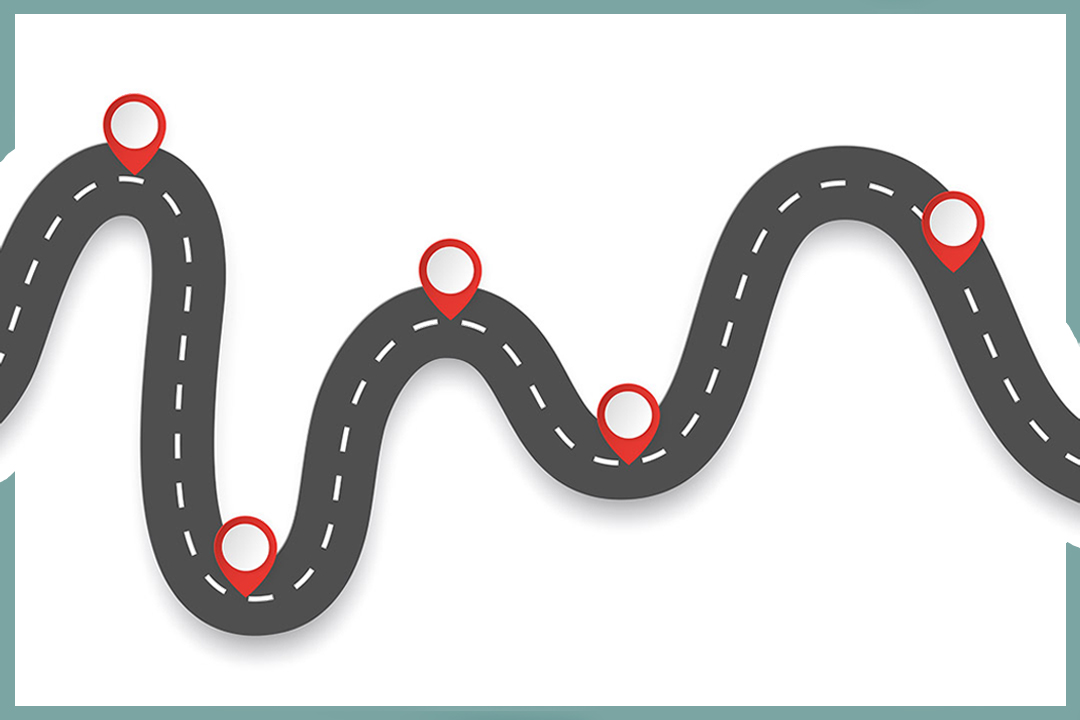 Place value
Seven Checkpoint activities 
Seven additional activities
Published in 2021/22
About this resource
This resource is designed to be used in the classroom with Year 7 students, although it may be useful for other students.
The Checkpoints are grouped around the key ideas in the core concept document 1.1 Place Value, Estimation and Rounding, part of the NCETM Secondary Mastery Professional Development materials.
Before each set of Checkpoints, context is explored, to help secondary teachers to understand where students may have encountered concepts in primary school.
The 10-minute Checkpoint tasks might be used as assessment activities, ahead of introducing concepts, to help teachers to both explore what students already know and identify gaps and misconceptions. 
Each Checkpoint has an optional question marked      . This will provide further thinking for those students who have completed the rest of the activities on the slide.
The notes for each Checkpoint give answers (if appropriate), some suggested questions and things to consider. 
After each Checkpoint, a guidance slide explores suggested adaptations, potential misconceptions and follow-up tasks. These may include the additional activities at the end of this deck.
Checkpoints
*This three-digit code refers to the statement of knowledge, skills and understanding in the NCETM’s Sample Key Stage 3 Curriculum Framework (see notes below for more information).
[Speaker Notes: In the Sample Key Stage 3 Curriculum Framework, statements of knowledge, skills and understanding are arranged to give an example teaching order. The three-digit code for each statement in the framework is a clickable hyperlink to documents with more detailed information, including the key ideas contained within that statement. These key ideas are also shown on the next slide in this deck.]
Key ideas
Understand place value in integers
Checkpoints 1–2
Understand place value in integers
Checkpoint 1: Arranging digits
9
7
6
0
8
Use the digit cards to create:
the largest possible 5-digit number
the smallest possible 5-digit number
the 5-digit number that is closest to 60 000
the 5-digit number that is closest to 90 000
a number with 76 tens
a number with 76 hundreds
Using these cards, how many different 5-digit numbers can you create between 50 000 and 70 000? How do you know?
[Speaker Notes: This slide is animated. Each question will appear separately so you can choose the pace at which to work with your class. You may wish to use the printable 0–9 digit cards (on slides 37–46).

Answers
98 760
60 789
60 789
89 760
XX76X, e.g. 90 768
X76XX, e.g. 97 680
24 

Suggested questioning
Which digit did you put in the __ position? Why? Is your strategy the same each time?
How do you know your number fits the criteria? How would you explain this to your teacher?

Things to think about
Students may find it challenging to read larger values. Ensure that you build time into this activity to practise reading their 5-digit numbers aloud.]
Checkpoint 1: Guidance
Checkpoint 2: All the 3s
Write these numbers in digits:
three hundred and thirty thousand and thirty-three
thirty thousand three hundred and thirty-three
three hundred thousand and thirty-three
thirty three thousand and thirty-three
three hundred and thirty thousand, three hundred and thirty-three
thirty three thousand three hundred and thirty-three
three hundred and thirty three thousand three hundred and thirty-three
three million and thirty-three
Write your set of numbers in ascending order. Can you think of any other numbers that use only the digits 3 and 0? Where would they fit in your set?
[Speaker Notes: This slide is animated. Each question will appear separately so you can choose the pace at which to work with your class.

Answers
330 033
30 333
300 033
33 033
330 333
33 333
333 333
3 000 033

Suggested questioning
What is the same and what is different about number _ and number _?
Which is the biggest and which is the smallest number in this set?
What would happen if I multiplied one of these numbers by 10?

Things to think about
This activity has been designed make students think about how the position of the digits changes the value of the number.  A single digit, 3, has been used to focus students’ attention on the language associated with place value – the different ways we say a digit depending on its position.]
Checkpoint 2: Guidance
Understand place value in decimals
Checkpoints 3–5
Understand place value in decimals, including recognising exponent and fractional representations of the column headings
Checkpoint 3: Comparing representations
Amina, Beth and Cameron each use a representation to show a different number.
Cameron
Beth
Amina
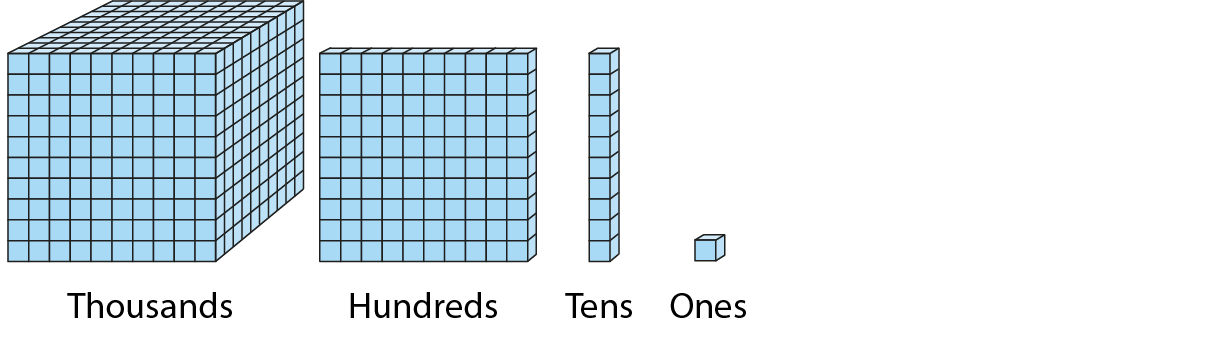 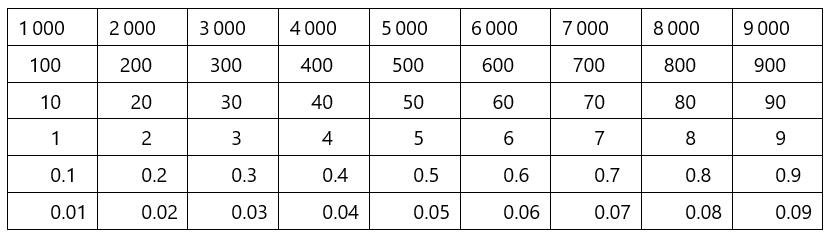 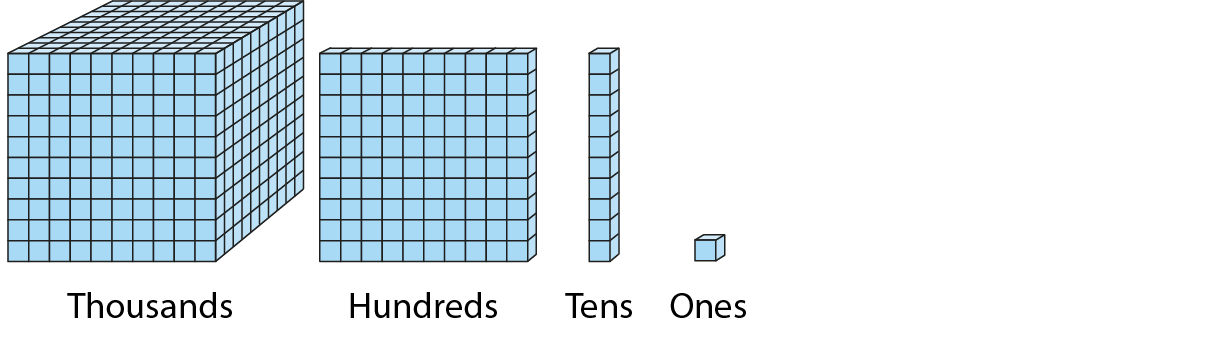 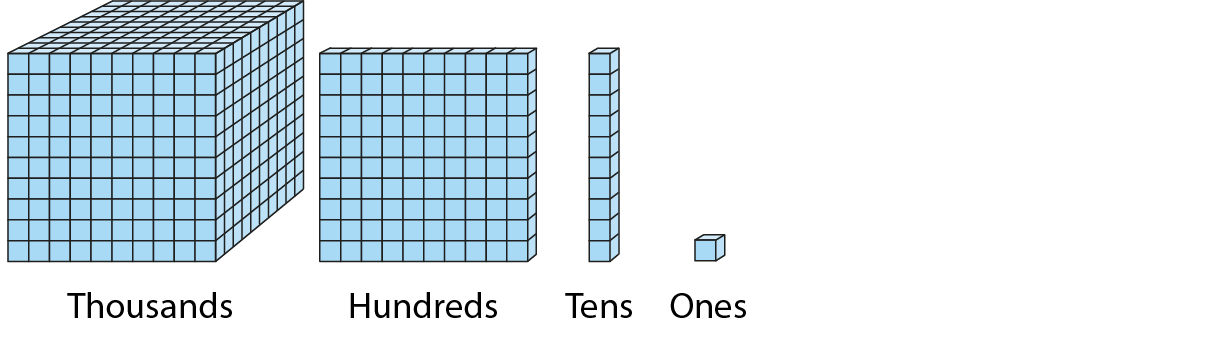 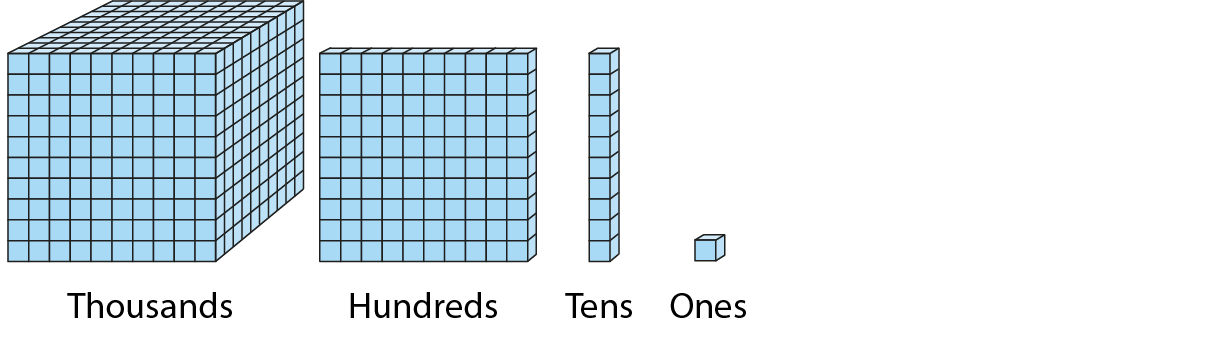 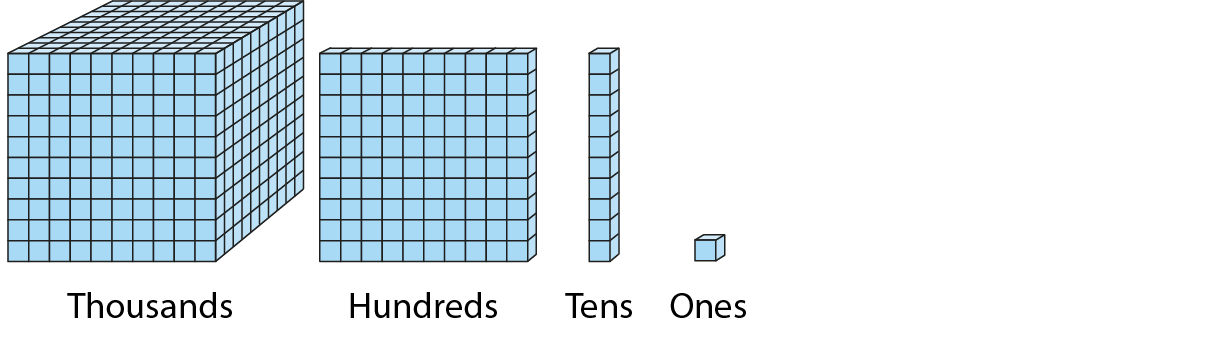 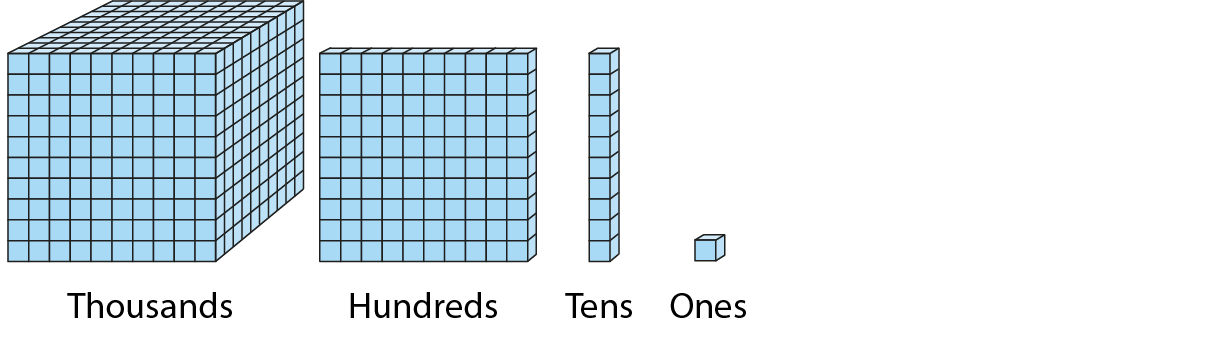 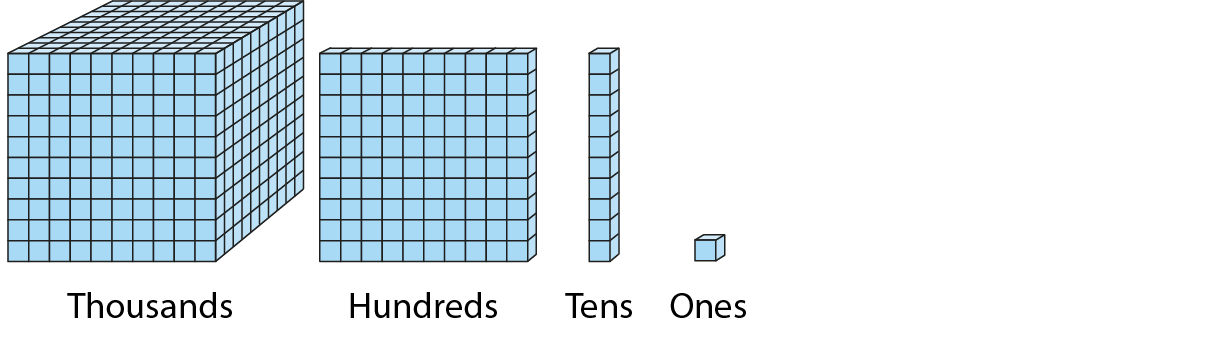 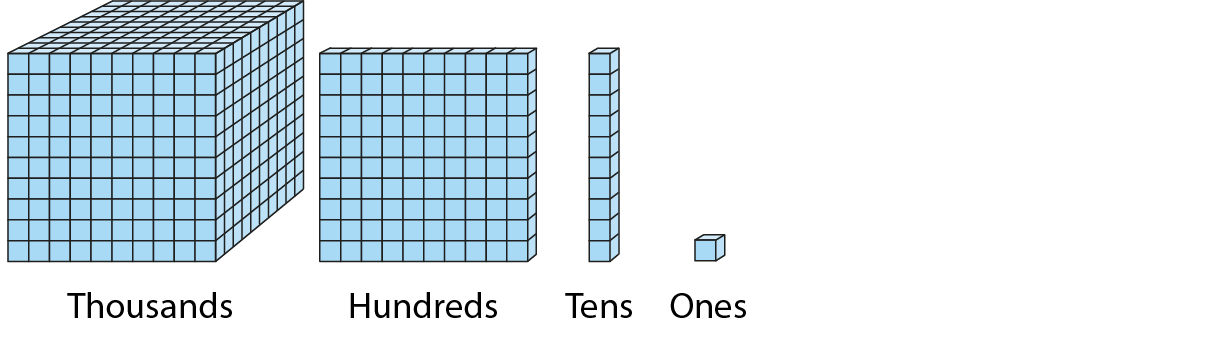 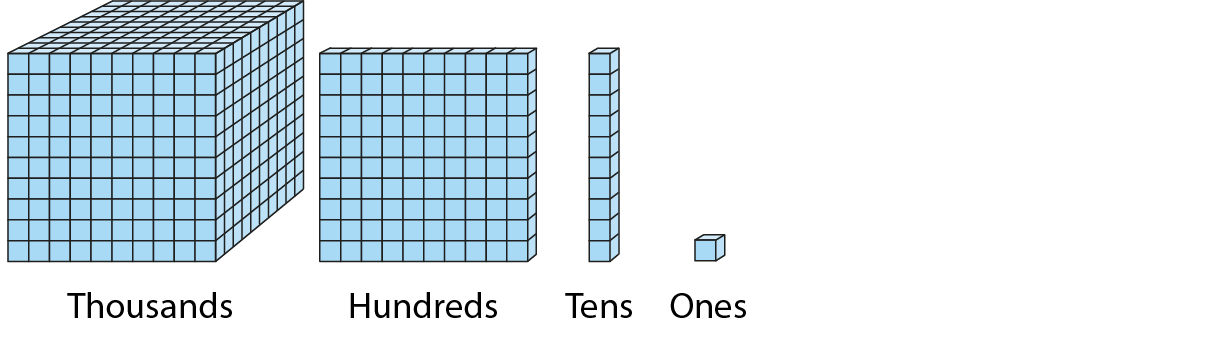 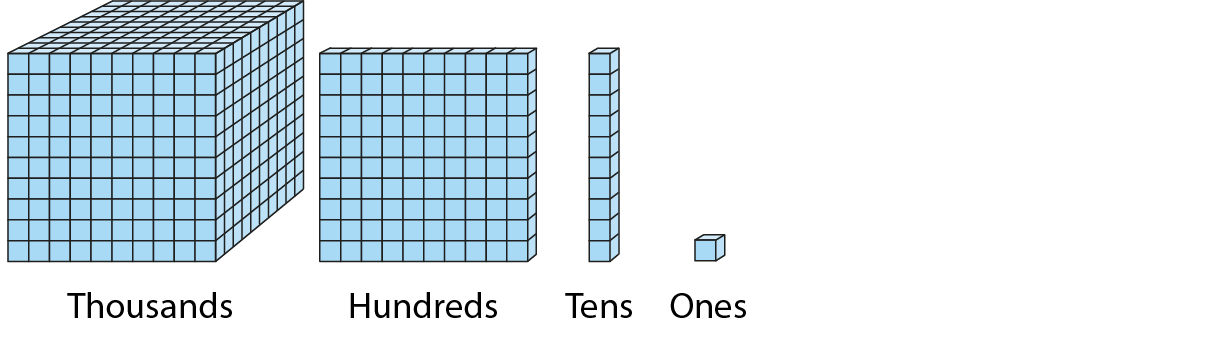 What number is represented by each student? 
What is the same and what is different about their numbers?
Can you write a calculation using one or more of the operations from the box on the right to connect their numbers? Why or why not?
What would you need to change to write a calculation connecting all three numbers? Is there more than one way to do this?
Checkpoint 3: Guidance
Checkpoint 4: Calculations in colour
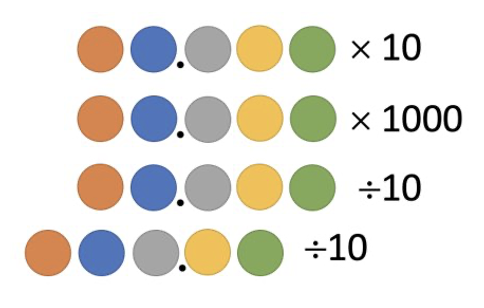 In these calculations, coloured dots have replaced digits. 
Describe how the dots and decimal points will be arranged after the calculation has been carried out.
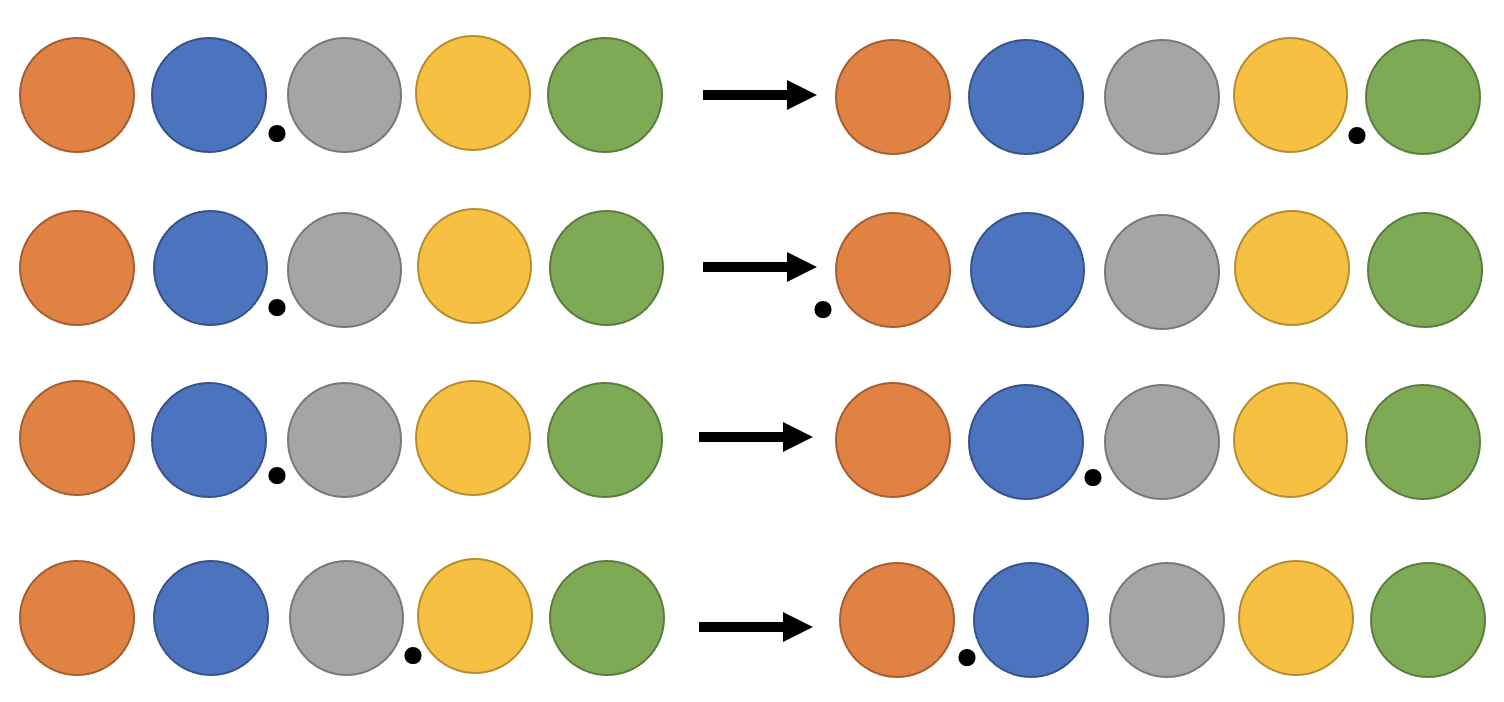 What mathematical operations will result in the digits making these movements?
Create your own questions using coloured dots. Can you think of four different examples showing × 100? How about ÷ 100?
[Speaker Notes: This slide is animated. The second set of dots will appear separately to allow you to choose whether your class works on one set or both sets.

Answers
Orange Blue Grey . Yellow Green
Orange Blue Grey Yellow Green
Orange . Blue Grey Yellow Green
Orange Blue . Grey Yellow Green

 100
÷ 100
 1 or ÷ 1
÷ 100

Suggested questioning
What is the same? What is different? 
Which calculation results in the biggest product/quotient? How do you know?
How would you write Orange Blue Grey Yellow Green  1000?

Things to think about
This activity focuses students’ attention on the position of the digits and the effect of multiplication and division by powers of 10. It is designed as a discussion task, so you might wish to set your class up into pairs or small groups.]
Checkpoint 4: Guidance
Checkpoint 5: Many-step calculations
9.81 × 10 = 98.1
This is a one-step calculation to move from 9.81 to 98.1

9.81 × 100 ÷ 10 = 98.1
This is a two-step calculation to move from 9.81 to 98.1

Write at least two three-step calculations to move from 9.81 to 98.1
Write as many four-step calculations to move from 9.81 to 98.1 as you can
Can you write a ‘10-step’ calculation to get from 9.81 to 98.1?
[Speaker Notes: This slide is animated. Each question will appear separately so you can choose the pace at which to work with your class. 

Answers
a) Examples might include (but would not be limited to): 9.81 × 10 × 10 ÷ 10 = 98.1 or 9.81 ÷ 10 × 1 000 ÷ 10 = 98.1 
b) Examples might include (but would not be limited to): 9.81 × 10 × 10 × 10 ÷ 100 = 98.1 or 9.81 ÷ 100 × 1 000 ÷ 10 × 10 = 98.1 
It may be interesting to discuss the strategies that students use here. Do they have pairs of calculations that cancel out? Do they aim for a higher/lower number and then adjust?

Suggested questioning
Is there more than one way to do this?
What do you notice about two-step calculations? What is the difference between your multiplier and divisor each time?
How many different three-step calculations can you create? Can you create one with more multiplications than divisions? How about more divisions than multiplications? 

Things to think about
This activity allows students to demonstrate their fluency with place value and multiplying and dividing by powers of 10. You might like to ask students to use some creative licence to create examples that no one else in their class has thought of. Can they generalise their strategy?]
Checkpoint 5: Guidance
Understand place value in the context of measure
Checkpoint 6
Understand place value in the context of measure
Checkpoint 6: Comparing lengths
Fill in the blanks.
a)             cm > 2 m				e)              mm > 20 cm >             m
	
b)             m < 400 cm			f)               mm < 40 cm <             m

c) 200 cm <             m			g) 20 cm >             mm >              m

d) 4 m >             cm				h) 40 km <              m <              cm


                       km <                m <               cm <               mm
[Speaker Notes: Answers
a) Any value greater than 200cm
b) Any value less than 4m
c) Any value greater than 2m
d) Any value less than 400cm
e) Any value greater than 200mm and less than 0.2m
f) Any value less than 400mm and greater than 0.4m
g) Any value less than 200mm and less than 0.2m
h) Any value greater than 40000m and 4000000cm

? (for example): 2 km < 3 000 m < 400 000 cm < 5 000 000mm or 0.1 km < 101 m < 10101 cm < 101011 mm 

Suggested questioning
Which measurement needs to be bigger? What does this mean for the value?What might your answer be if the units were the same? How can you change it?

Things to think about
This activity makes students think about conversions of length – there are deliberate similarities to provide opportunities to discuss the inequality and the conversion.]
Checkpoint 6: Guidance
Order and compare numbers and measures using <, >, =
Checkpoint 7
Order and compare numbers and measures using <, >, =
Checkpoint 7: Understanding inequalities
In each set of numbers, which is the bigger value? 
Write a statement using < or > to compare your values.
1 900		fourteen thousand
0.4		0.09
d)
a)
109 000	140 000
1.09		1.4
e)
b)
190 000	1.4 million
0.04		0.019
f)
c)
Write your own inequalities statements using the digits 0, 1, 4 and 9. Can you write a statement that no one else will have thought of?
[Speaker Notes: This slide is animated. Each question will appear separately so you can choose the pace at which to work with your class. 

Answers
1 900 < Fourteen thousand
109 000 < 140 000
190 000 < 1.4 million
0.4 > 0.09
1.09 < 1.4
0.04 > 0.019

Students may create statements such as 0.14 < 0.9 or 1 090 000 < 1 400 000. You may wish to think ahead about how you will facilitate students sharing and discussing their answers.

Suggested questioning
Which is bigger in each set? Is the number on the left greater than or less than the number on the right?
Can you read your inequality from left to right? Can you read your inequality from right to left?

Things to think about:
This activity unpicks some common misconceptions around place value, while putting the emphasis on correct usage of the inequality symbol.]
Checkpoint 7: Guidance
Additional activities
Activities A–G
Activity A: Partition table
The number 3 254 can be written as 3 × 1 000 + 2 × 100 + 5 × 10 + 4 × 1. 
Complete the table so that each row has a number and its partitioned form.
Given that 100 = 102 and 100 = 103, can you rewrite the partitioned numbers using powers?
[Speaker Notes: Answers 
a) 3 × 10 000 + 2 × 1 000 + 5 × 10 + 4 × 1
b) 300 254
c) 302 504
d) 3 × 1 000 000 + 2 × 100 000 + 5 × 100 + 4 ×10
e) a0bc0

Suggested questioning
What is the same and what is different between rows _ and _?
Can you write an example where 3 254 has been multiplied by a power of 10?

Things to think about
This activity focuses students’ attention on the position of the digits and the value of the column. To partition successfully, students need to understand the value of the column and how 0 acts as a placeholder. The same digits are used throughout to offer opportunities to compare parts of numbers and how the different position has changed the place value.]
Activity B: Strategising with place value
William and Vicky take it in turns to pick a digit card from 0–9 and write that number anywhere on the grid. The winner is the person with the biggest number at the end. 
Vicky picks a 4 next. Where should she place it on the grid to stand the best chance of winning?
How would Vicky’s strategy change if the rules changed to be:
The winner is closest to 5 000?
The winner is the smallest number?
[Speaker Notes: Suggested questioning
If Vicky places the 4 in the __ column, what might happen next? How could she still win? How could William still win?

Things to think about:
This activity has multiple possible answers. Think about what discussions you might want to have if students choose each of the remaining five spaces. For example:
If Vicky chooses to place the 4 in her ten thousands column, then what will the game rely upon? What might happen next?
If Vicky places the 4 in William’s thousands column, then she would win if she ended up with a digit greater than 4 in her ten thousands column. Could she still win if she ended up with a 4 in her ten thousands column?
If Vicky places the 4 on the ones column, does this have any impact on the outcome of the game?

You might wish to use the printable 0-9 digit cards (found on slides 37-46) to model the game ‘live’ to your class. In the example modelled here, we have chosen to replace the digit cards back in the deck after selection. You may wish to explore how the game changes if you don’t replace the digit cards and so are better able to predict what remains in the deck.]
Activity C: Comparing place value in integers
Use <, > or = to complete these statements.
a) 310
31 tens
301 hundreds
d) 31 thousands
13 hundreds
b) 120 tens
e) 120 000 ones
130 hundreds
f) 12 hundreds  and 35 tens
1 235
c) 5 005
505 tens
Where you used < or >, change one number so that you could use = instead. Is there more than one way to do this?
[Speaker Notes: This slide is animated. Each question will appear separately so you can choose the pace at which to work with your class. 

Answers
310 = 31 tens
120 tens < 13 hundreds
5 005 < 505 tens
31 thousands > 301 hundreds
120 000 ones > 130 hundreds
12 hundreds and 35 tens > 1 235 (since 1 200 + 350 = 1 550)

Students may make changes such as:
b) 120 tens = 12 hundreds or 130 tens = 13 hundreds
c) 5 050 = 505 tens or 5005 = 50.5 tens
d) 31 thousands = 310 hundreds or 30.1 thousands = 301 hundreds
e) 120 000 ones = 1200 hundreds or 13000 ones = 130 hundreds
f) 13 hundreds and 3.5 tens = 1235 or 12 hundreds and 35 tens = 1550

Suggested questioning
How else can you write each number? 

Things to think about
This activity can be used both to assess students’ understanding of the inequality and equality symbols, as well as their understanding of place value. The pairs of numbers have been deliberately selected to promote discussion or expose common misconceptions. This makes students really focus on the place value; some of the examples may catch students out. Think about what representations you could use to model each pair of numbers. Is the same representation suited to each example?]
Activity D: Non-hundred squares
What value is shaded?
How could this be true?
B
A
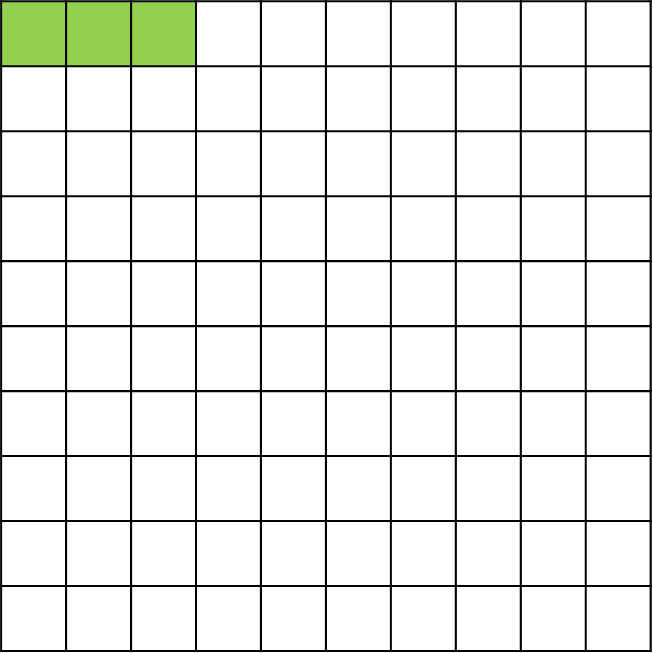 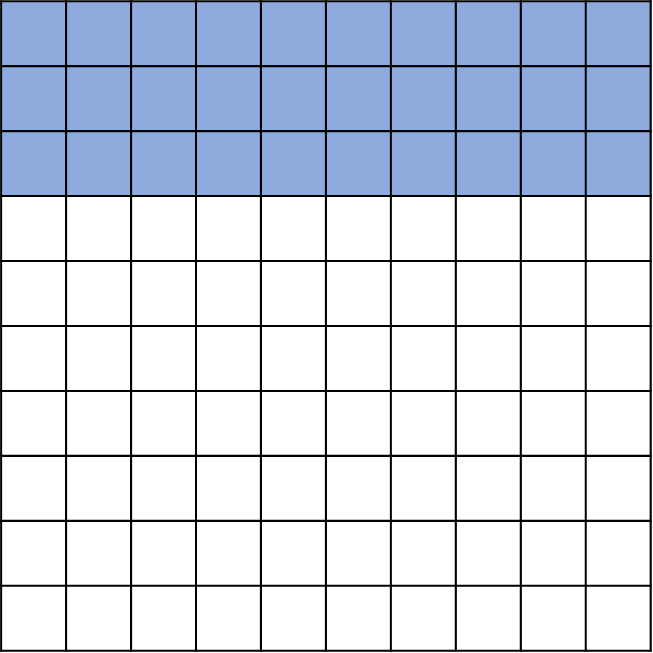 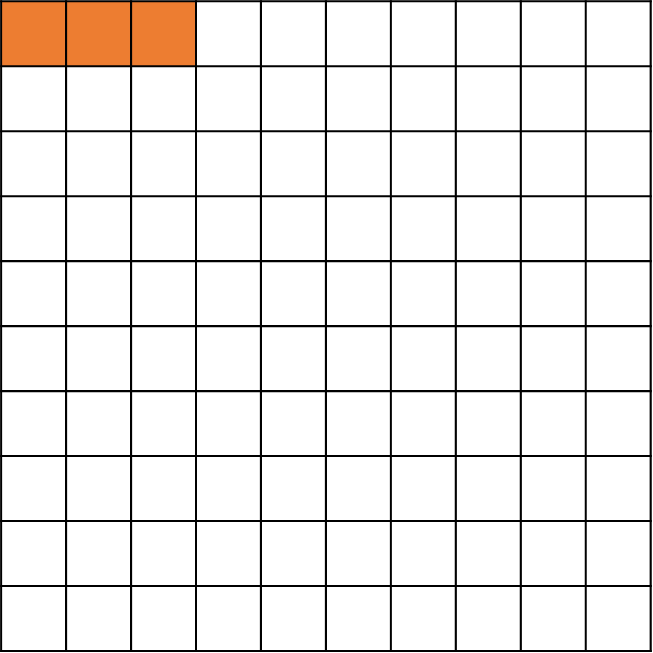 The whole of this square is worth 1 000. How much is the green section worth?
>
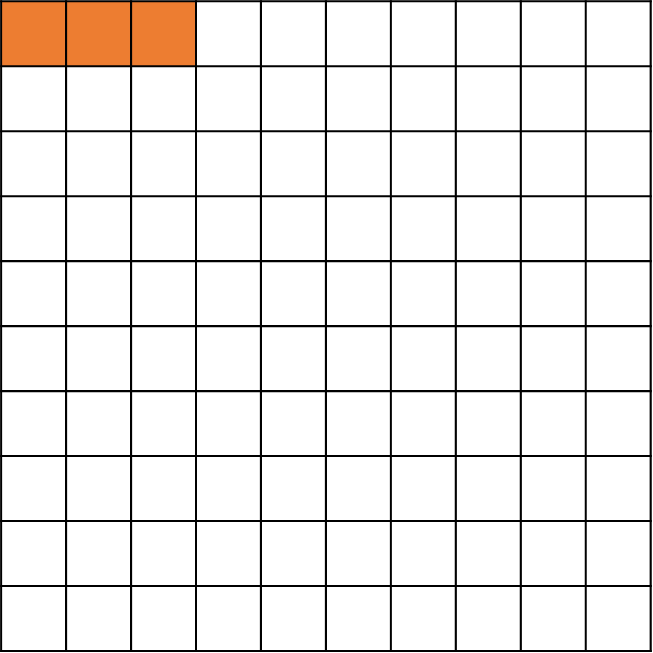 The whole of this square is worth 10. How much is the orange section worth?
What might squares A and B be worth? Is there more than one possible answer?
Using pairs of hundred squares, can you write: 
A statement where two squares look different but are equal? 
A statement where two squares look the same but are not equal?
[Speaker Notes: This slide is animated. Each question will appear separately so you can choose the pace at which to work with your class. 

Answers
Green – 30; Orange – 0.3
For example, if the whole of square A was worth 100, but the whole of square B was worth 1, since 3 > 0.3. There are multiple other answers that would work. Discuss the special case where Orange = Blue (for example, if A represented 100 and B represented 10).

Suggested questioning
What is the whole square worth? What is one square worth?
What would the whole square be worth if one square represented 10? 0.1? 10 000? 
In part b), is there more than one way to make Orange > Blue? 

Things to think about
This task takes a familiar representation – the hundred square – and places it in a potentially unfamiliar context, where the value of the whole square is not 100. The purpose is to get students to think about the relationship between numbers with the same digits, and the base 10 nature of our number system.]
Activity E: Comparing place value in decimals
Use <, > or = to complete these statements.
0.9
a) 3.1
d) 9 hundredths
31 tenths
12 hundredths
e) 0.012
b) 120 thousandths
120 hundredths
f) 12 tenths and 35 hundredths
1.235
c) 50.05
505 tenths
Where you used < or >, change one number so that you could use = instead. Is there more than one way to do this?
[Speaker Notes: This slide is animated. Each question will appear separately so you can choose the pace at which to work with your class. 

Answers
3.1 = 31 tenths
120 thousandths = 12 hundredths 
50.05 < 505 tenths
9 hundredths < 0.9
0.12 < 120 hundredths
12 tenths and 35 hundredths > 1.235 (as 1.2 + 0.35 = 1.55)

Students may make changes such as:
c) 50.05 = 500.5 tenths or 50.5 = 505 tenths
d) 9 hundredths = 0.09 or 90 hundredths = 0.9
e) 0.012 = 1.2 hundredths or 1.2 = 120 hundredths 
f) 12 tenths and 35 thousandths = 1.235 or 12 tenths and 35 hundredths = 1.55

Suggested questioning
How else can you write each number? 
How could you represent each number to help you decide which is bigger?

Things to think about
This activity can be used both to assess students’ understanding of the inequality and equality symbols, as well as their understanding of place value. The pairs of numbers have been deliberately selected to promote discussion or expose common misconceptions. This makes students really focus on the place value; some of the examples may catch students out. In part a, for example, students may be confident describing 3.1 as having ‘3 ones and 1 tenth’ but less familiar with expressing this as ‘31 tenths. Think about what representations you could use to model each pair of numbers. Is the same representation suited to each example?]
Activity F: Place value with 4.32
What is the value of the bold red digit in each number?
43.2
4.32
4320
4.32
0.0432
4.32
432
4.32
0.00432
4.32
0.432
4.32
b) What do you notice about each pair of numbers? 
c) Can you write a calculation involving both numbers? The first one has been done for you.
0.432 × 10 = 4.32
Can you write all of your calculations another way?
[Speaker Notes: This slide is animated. Each question will appear separately so you can choose the pace at which to work with your class. 

Answers
In each of the questions, the value of the red digit bottom number (4.32) is 3 tenths.
The values of the top numbers are, left to right, 0.432: three hundredths, 43.2: three (ones), 4320: three hundreds, 
0.0432: three thousandths, 432: three tens/thirty, 0.00432: three ten thousandths.
b) Students should recognise that, although the place value is different, the digits and order of the digits is the same. This means that the two numbers can be connected by multiplying/dividing by power of 10.
c) Students may have written one or more of the following calculations – some may also choose to be creative, and include multiple operations (such as in the third example given each time).
0.432 × 10 = 4.32 or 4.32 ÷ 10 = 0.432 or 4.32 ÷ 1000 × 100 = 0.432 etc.
43.2 ÷ 10 = 4.32 or 4.32 × 10 = 43.2 or 43.2 × 100 ÷ 1000 = 4.32 etc.
4320 ÷ 1000 = 4.32 or 4.32 × 1000 = 4320 or 4320 ÷ 10 ÷ 100 = 4.32 etc.
0.0432 ×100 = 4.32 or 4.32 ÷ 100 = 0.0432 or 4.32 ÷ 1000 × 10 = 0.0432 etc.
432 ÷ 100 = 4.32 or 4.32 × 100 = 432 or 4.32 × 10 × 10 = 0.432 etc.
0.00432 × 1000 = 4.32 or 4.32 ÷ 1000 = 0.00432 or 0.0432 × 100 ×10 = 4.32 etc

Suggested questioning
What is the same and what is different about each pair of numbers?
How has the value of the 3 digit changed each time?
What is the relationship between each pair of numbers? Can you express this another way?

Things to think about
In this activity, the digits remain the same throughout to allow students to really focus on what has changed: the values. Comparing the numbers in pairs may support conversations about multiplying and dividing by powers of 10, so that you can assess students’ prior knowledge in this area. Think carefully about the language you will use to describe the relationship between the two numbers – will students use phrases such as ‘ten times bigger’ and ‘ten times smaller’? How about ‘one tenth as big’? There are lots of opportunities to assess students’ confidence with performing operations that change place value mentally, as well as whether they are familiar with representations such as place-value grids and Gattegno charts.]
Activity G: True or false?
Which of these statements are correct? How do you know?
100 × 0.7 = 7
0.70 = 0.7 x 10
0.70 > 0.7
70 ÷ 100 < 0.07 × 10


10 × 0.7 = 0.07 × 100
0.70 < 0.07 × 100
0.7 × 10 < 70 ÷ 100 
0.07 × 10 > 0.7 × 100
Change one thing about the statements that are incorrect to make them correct. Is there more than one way to do this?
[Speaker Notes: This slide is animated. Each question will appear separately so you can choose the pace at which to work with your class. 

Answers
a) False
b) False
c) False
d) False
e) True
f) True
g) False
h) False

Changes to incorrect statements could include:
a) 10 x 0.7 = 7 or 100 x 0.7 = 70
b) 0.70 = 0.7 x 1 or 7.0 = 0.7 x 10
c) 0.70 = 0.7 or 7.0 > 0.7
d) 70 ÷ 100 = 0.07 × 10 or 70 ÷ 1000 < 0.07 × 10 or 70 ÷ 100 < 0.07 × 100
g) 0.7 x 10 > 70 ÷ 100 or 0.7 x 10 < 70 ÷ 1
h) 0.07 x 10 < 0.7 x 100 or 0.07 x 10 000 > 0.7 x 100 

Suggested questioning
What is the value of the left hand side of your equation/inequality? What is the value of the right hand side of your equation/inequality?
How could you rewrite each statement? Is there more than one way to rewrite it?

Things to think about
The activities throughout this set of key ideas have relied upon use of the <, >, = symbols. This activity focuses more explicitly on the symbols and ensuring students fully understand them. 
Listen carefully to the language that students use around the equality and inequality symbols. Do they understand that = means ‘the same value as…’? Some students may use words like ‘makes’ when reading calculations aloud, which suggests an understanding of = as a process rather than a statement of equality.]
Printable resources
Printable 0–9 digit cards
You may wish to print slides 37–46 to create sets of 0–9 digit cards. Stack and clip the set of 10 pages and cut along the lines to produce eight sets.